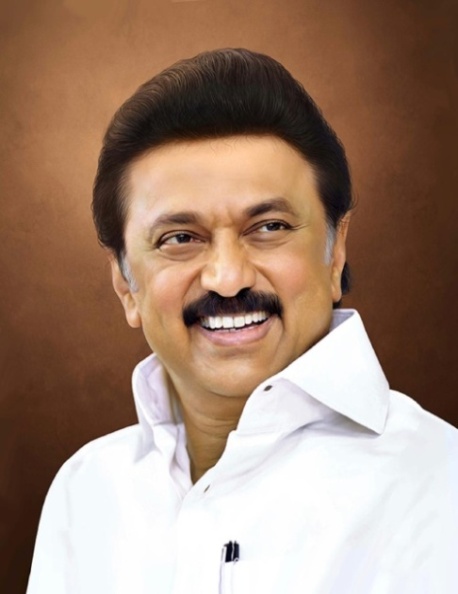 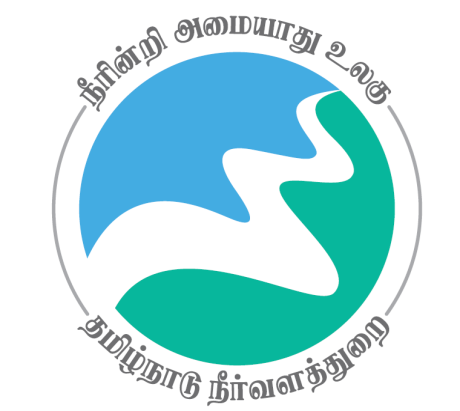 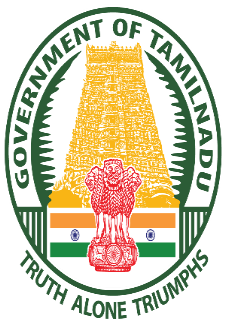 Review of 
Water Resources Department
by the 
Chief Secretary to Government
20.09.2024
1
Andiappaanur odai dam, Thirupathur District
Flood Mitigation works
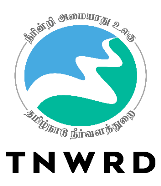 2
Flood Mitigation & Flood Protection Works 
(Unprecedented Rainfall & Michaung cyclone)
The Government have accorded Administrative Sanction for the Permanent Restoration  of damaged structures of Water Resources Department during  floods in Southern District of TamilNadu for an amount of Rs.280.00crore and Additional  Flood Mitigation works in and around-Chennai, Chengalpattu,Kancheepuram and Tiruvallur Districts proposed based on vulnerability met during 2023 Floods for an amount of Rs.350.00 Crore, vide the G.O.(Ms).No.16/ Water Resources (I.Spl.2) Department dated 10.02.2024
3
Flood Protection Works -2023-24
4
Permanent Restoration worksConsidered for CERC under State Fund Progress Of works
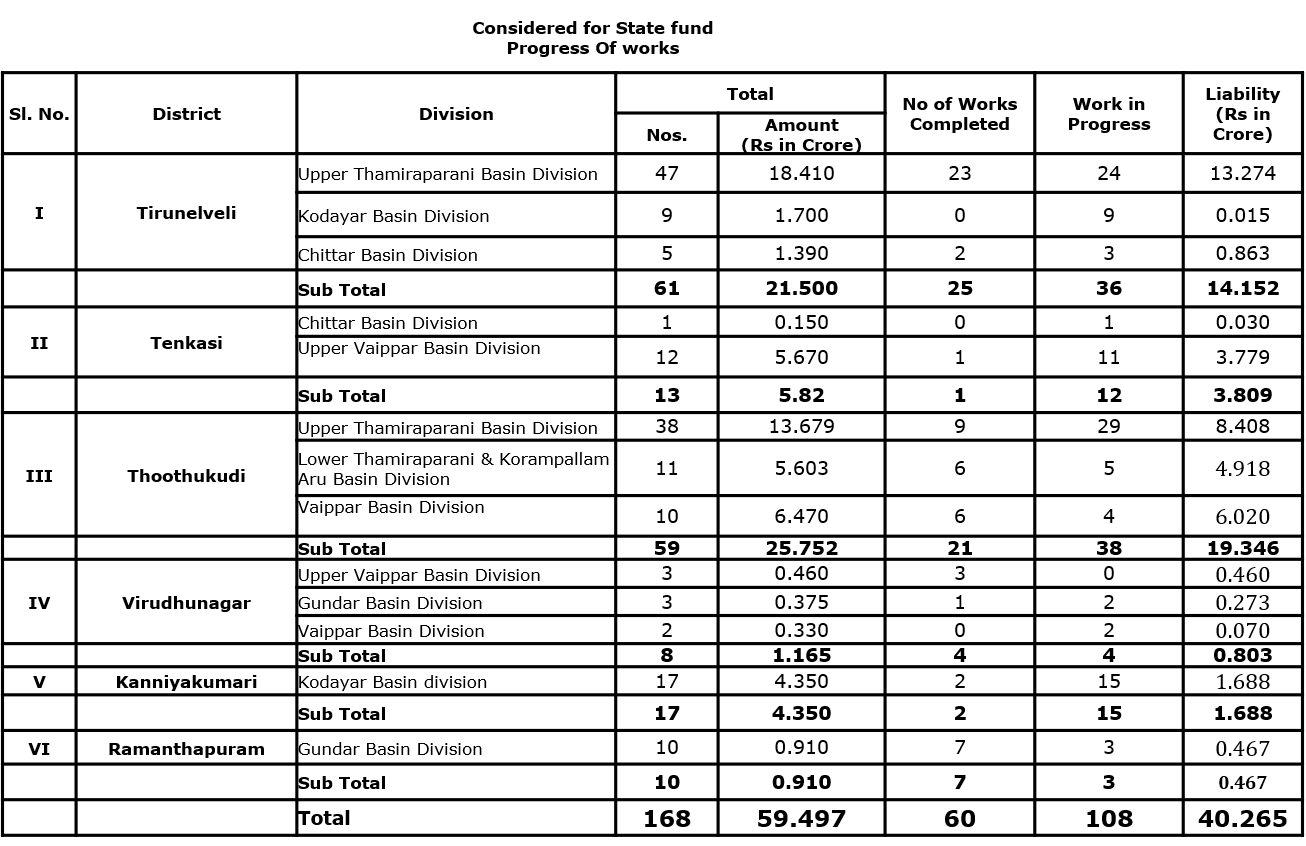 5
Permanent Restoration worksConsidered for CERC under TNIAM Project Progress Of works
6
Gerugambakkam Channel
Improvements to Gerugambakkam Channel from LS 160m to LS 1500m in Gerugambakkam Village in Kundrathur Taluk of Kancheepuram District.
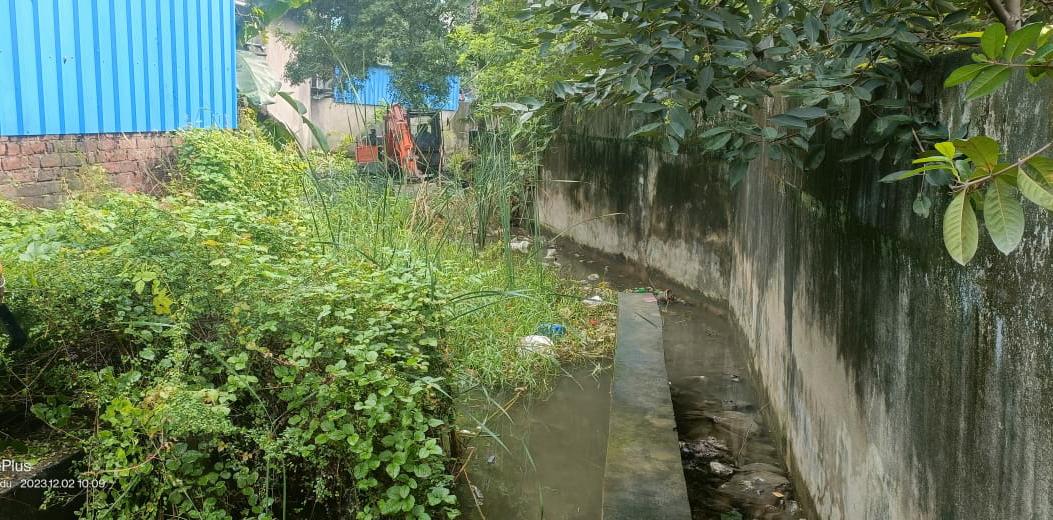 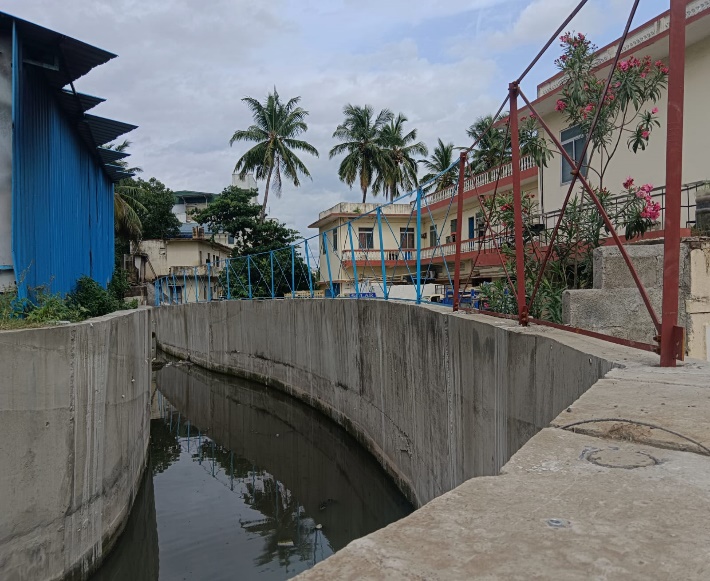 DURING EXECUTION
BEFORE EXECUTION
7
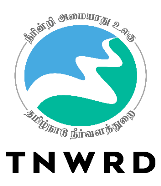 THANIKACHALAM NAGAR DRAIN
Construction of open channel and cut & cover channel in Thanikachalam nagar drain in Madhavaram and Ayanavaram Taluk in Chennai District
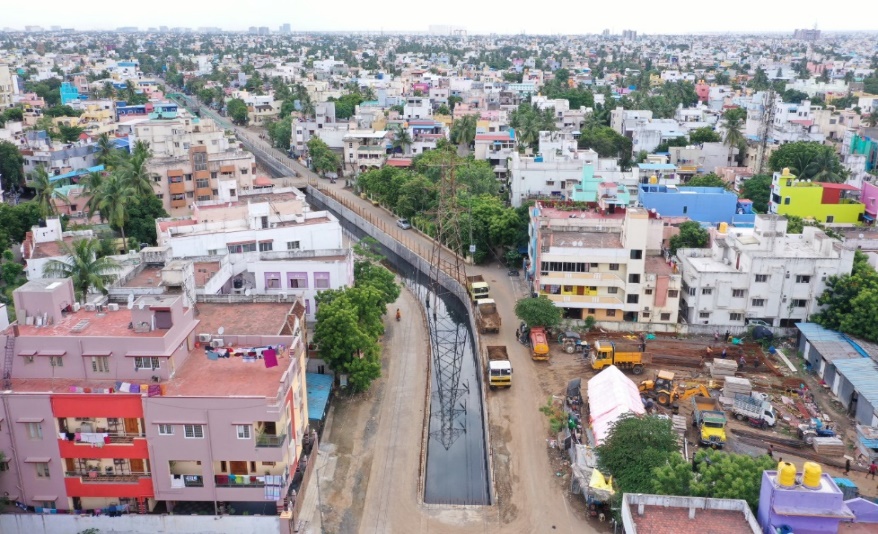 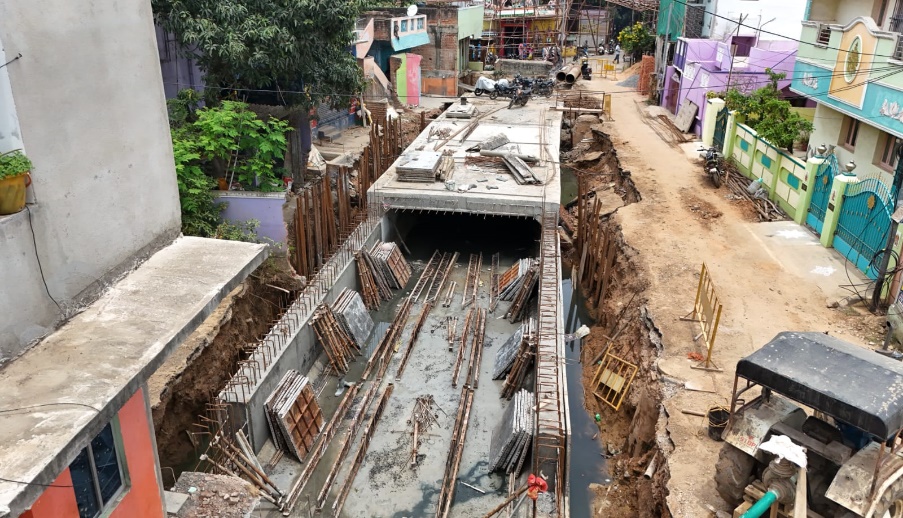 DURING EXECUTION
BEFORE EXECUTION
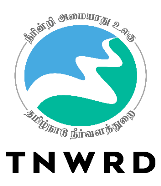 8
MADHAVARAM RETTERI
Conversion of Madhavaram Retteri into drinking water source by deepening the Bed and Providing Regulator arrangements and improvements to foreshore area of Madhavaram tank in Madhavaram taluk of Chennai District.
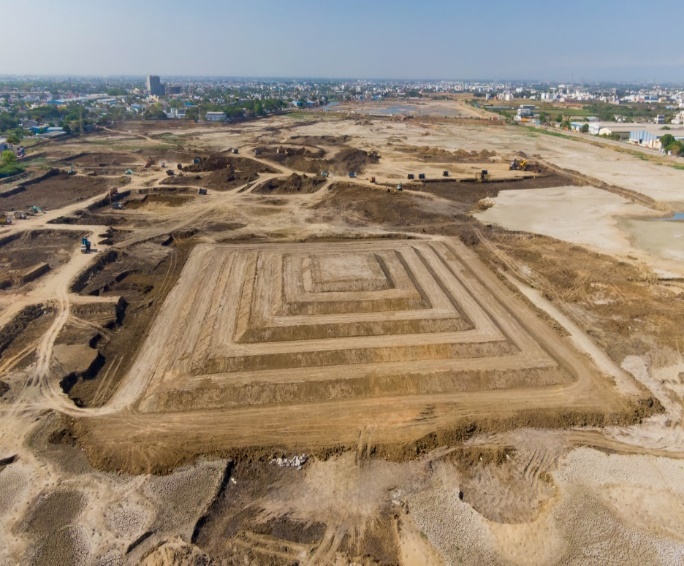 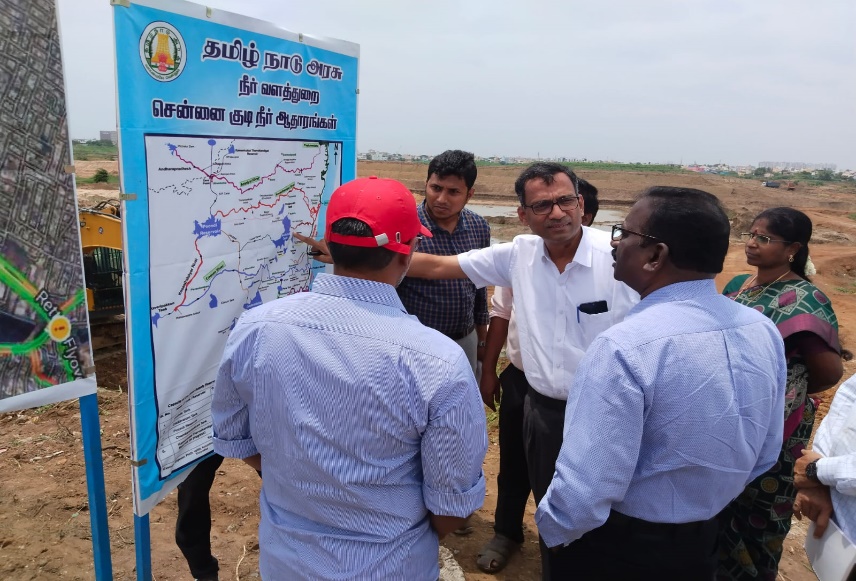 9
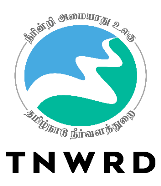 DURING EXECUTION
DURING ACS, WRD INSPECTION
Construction of Cut and Cover along the Dargas road from Pappan channel to Adyar river in Tambaram village & taluk of Chengalpattu District.
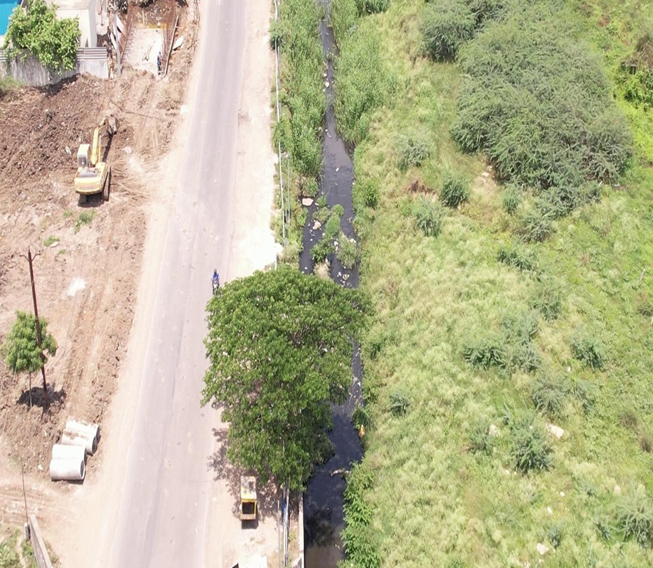 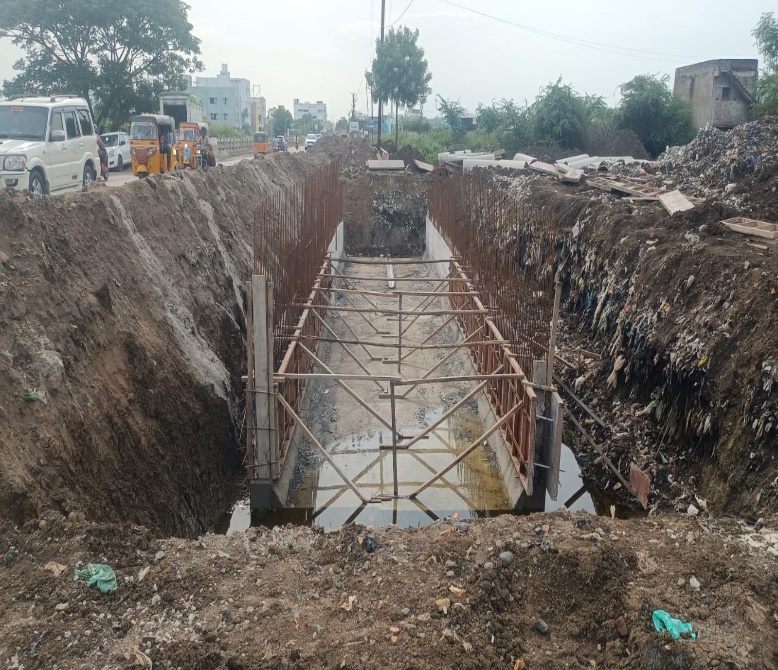 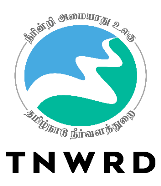 DURING EXECUTION
DURING EXECUTION
10
Construction of Regulator arrangements and improvements to surplus course in Sekkadu Tank in Sekkadu Village in Avadi Taluk of Thiruvallur District.
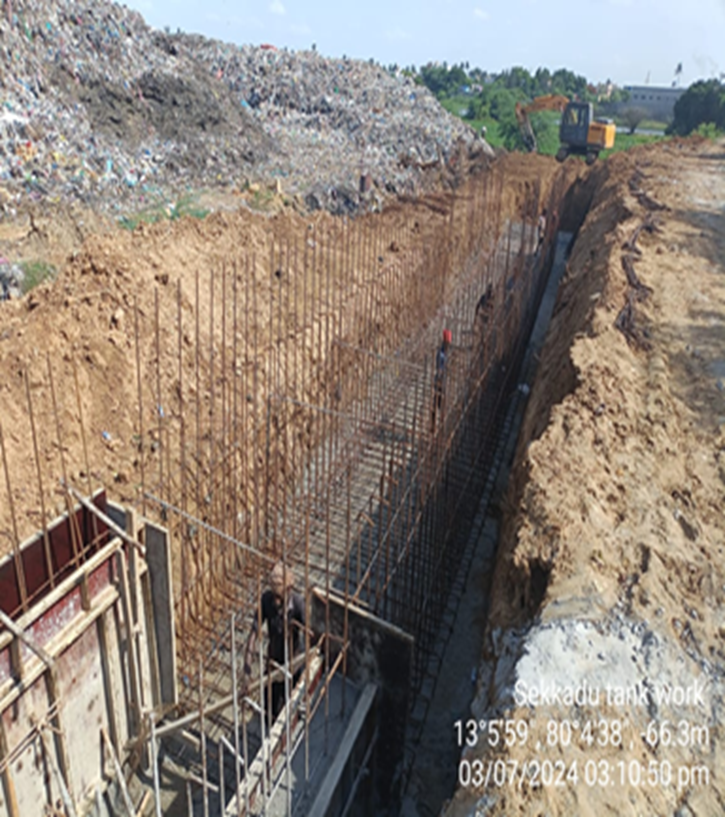 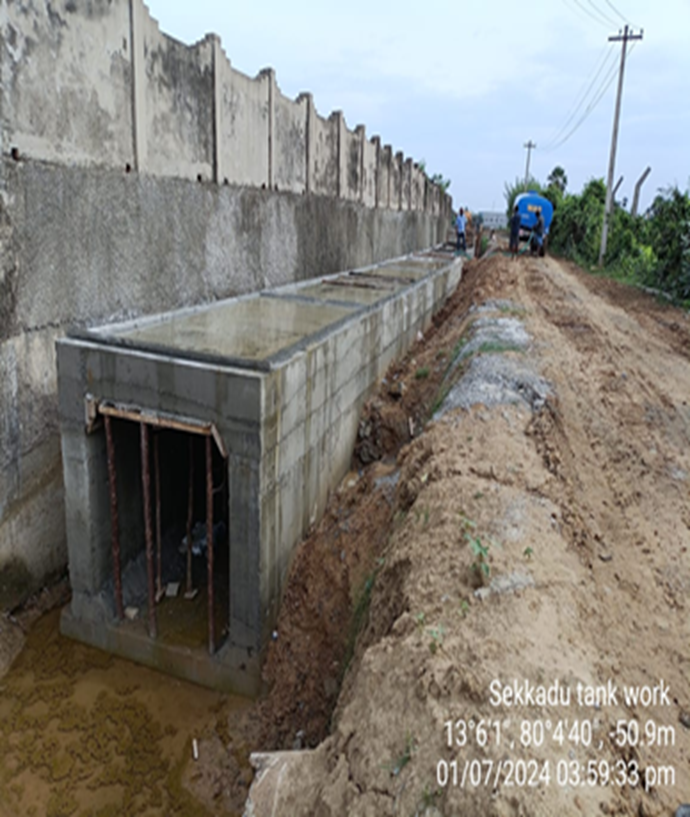 DURING EXECUTION
DURING EXECUTION
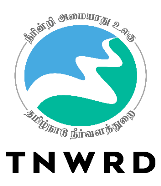 11
Strengthening and formation of Left Flood Bank with River Training Works damaged due to Cyclone Michaung in Araniyar River from LS 119.700 km to 123.900 km in Ponneri Taluk of Thiruvallur District
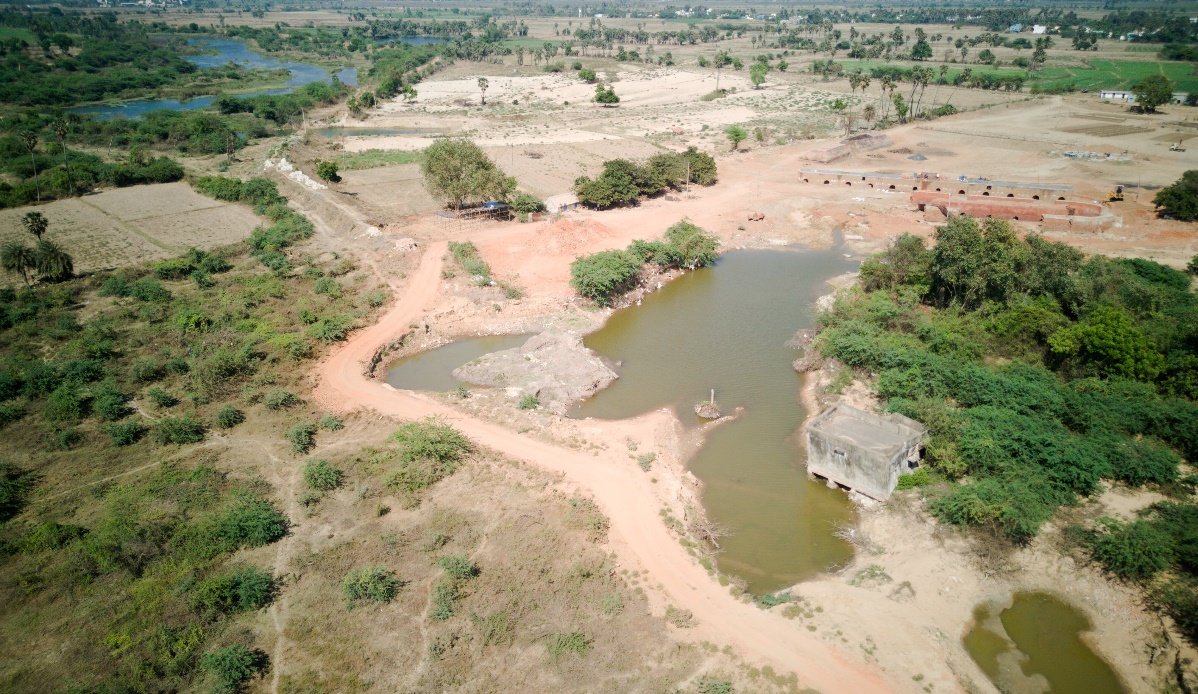 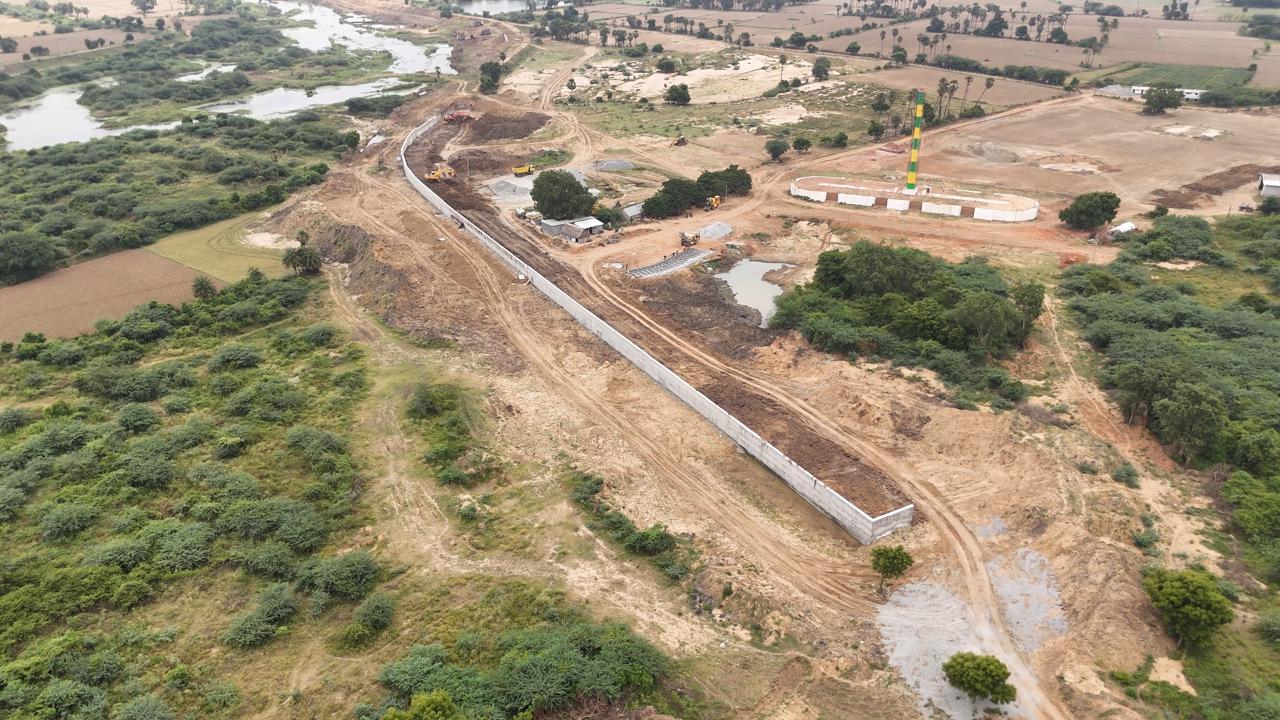 BEFORE EXECUTION
DURING EXECUTION
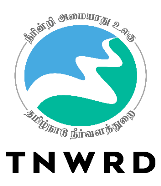 12
Permanent Breach Closing Sadayaneri Tank in Meignanapuram Village in Tiruchendur Taluk in Thoothukudi District.   					Est.Amt :Rs 60.00 Lakhs
Before Execution
During Execution
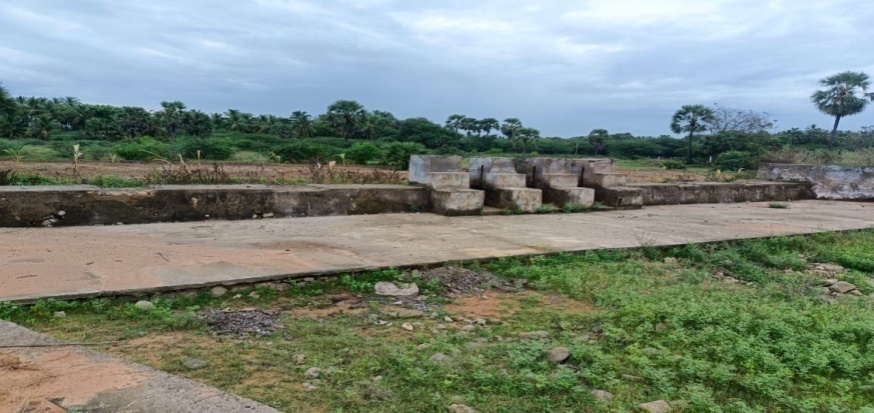 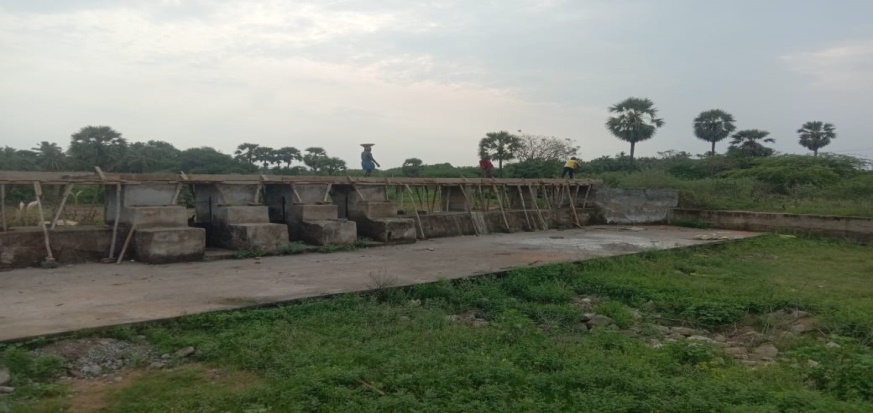 After Execution;
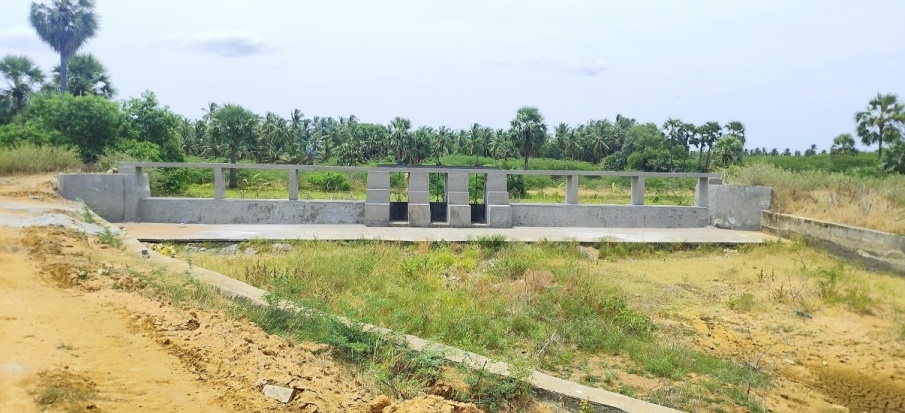 PROVISION OF OPERATING PLATFORM AND SHUTTERS TO SURPLUS WEIR
13
Permanent Restoration of Velayuthapuram Tank Bund Breached Portion between LS 1700 M to LS 1735M affected by 17/12/2023 heavy rains in Velayuthapuram Village of Ottapidaram Taluk in Thoothukudi District.                                                                                              Est.Amt:Rs 29.30 Lakhs
DURING EXECUTION
BEFORE EXECUTION
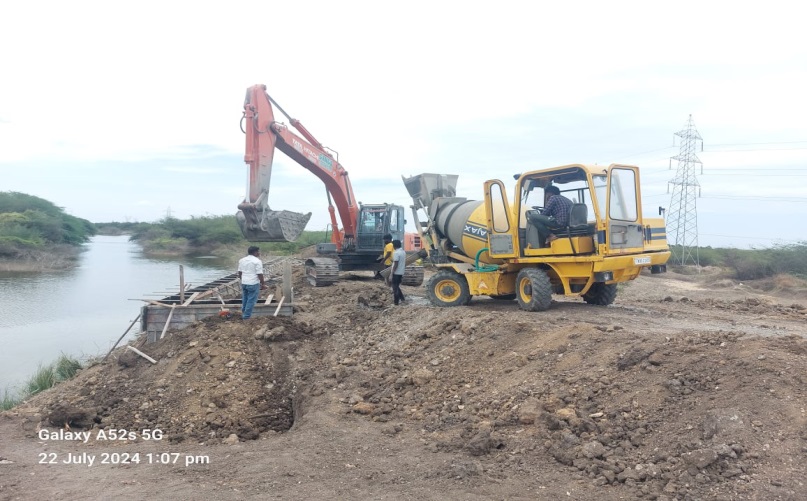 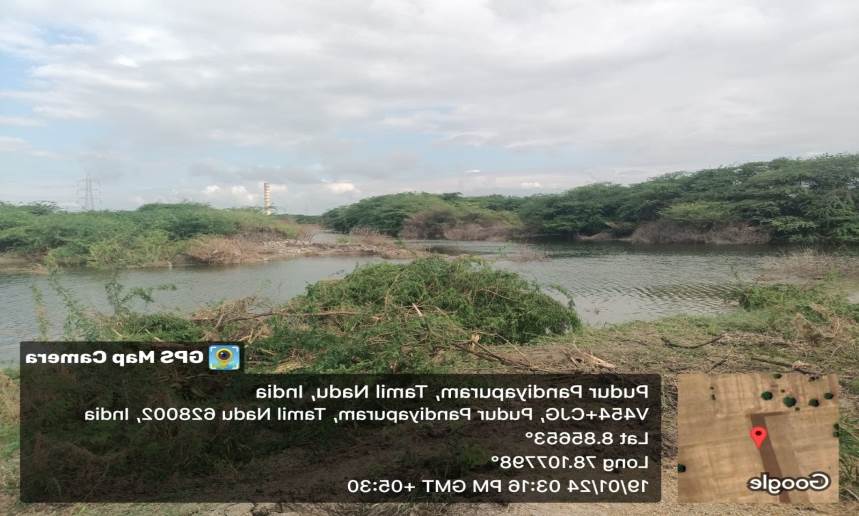 AFTER EXECUTION
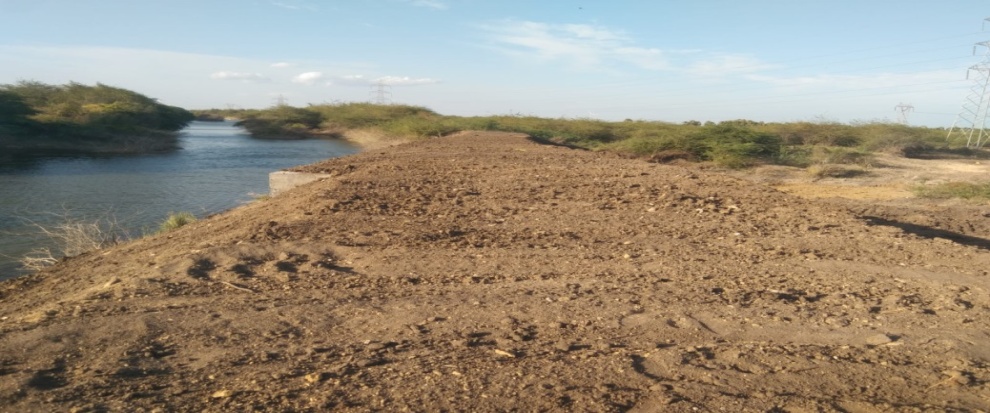 CONSTRUCTION OF PROTECTIVE WALL
14